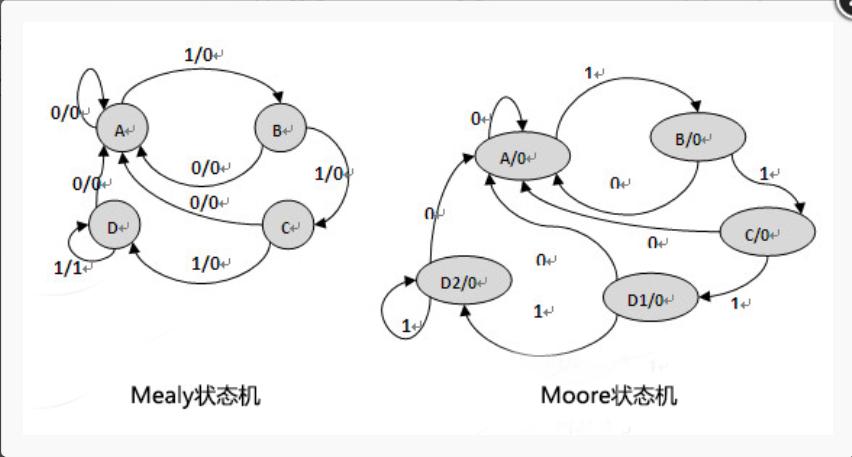 Übungsaufgaben: Mealy
"Dieses Foto" von Unbekannter Autor ist lizenziert gemäß CC BY-SA
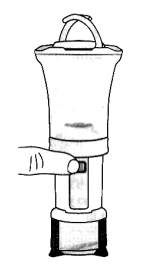 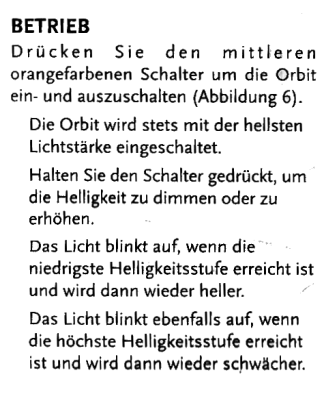 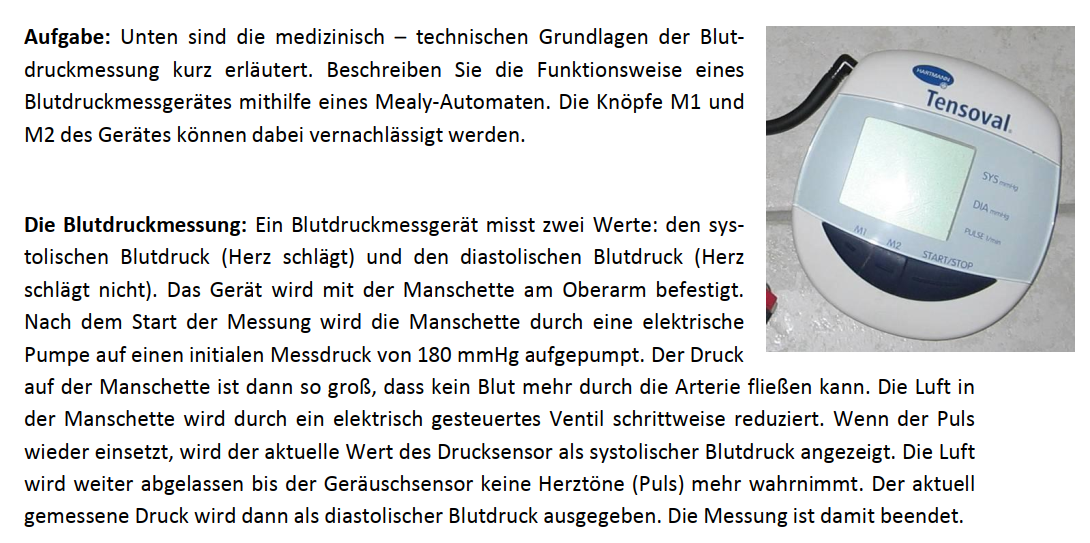 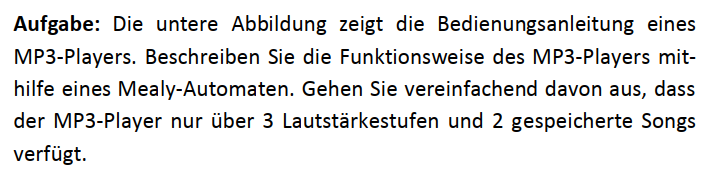 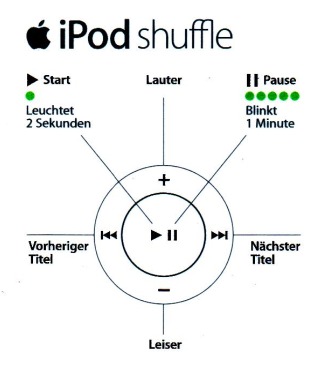 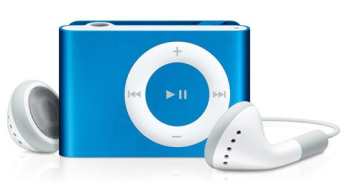 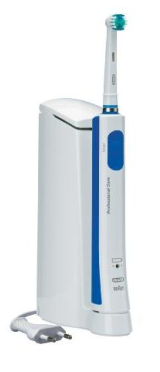 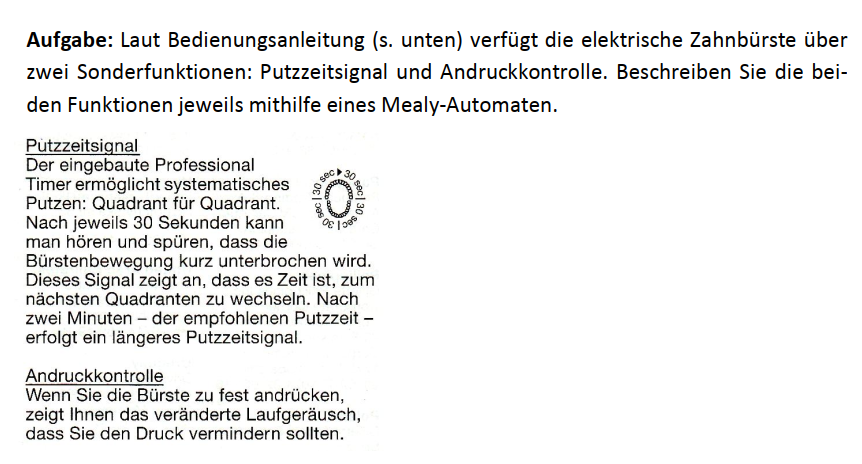 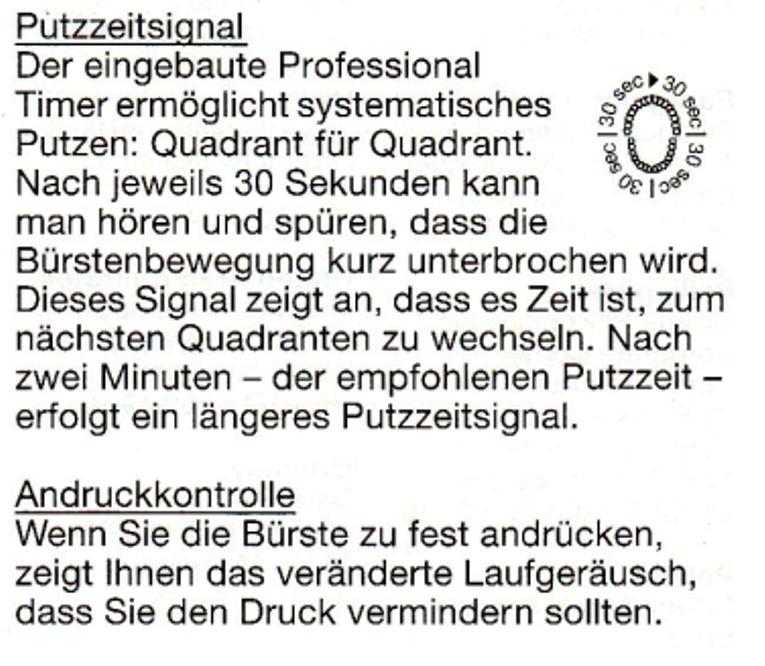 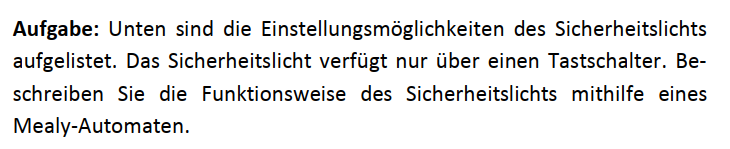 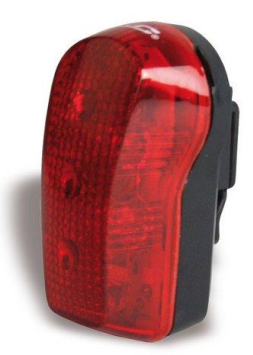 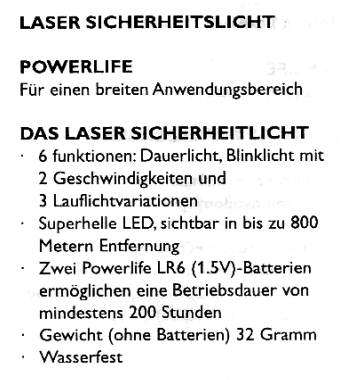